PRAVAC
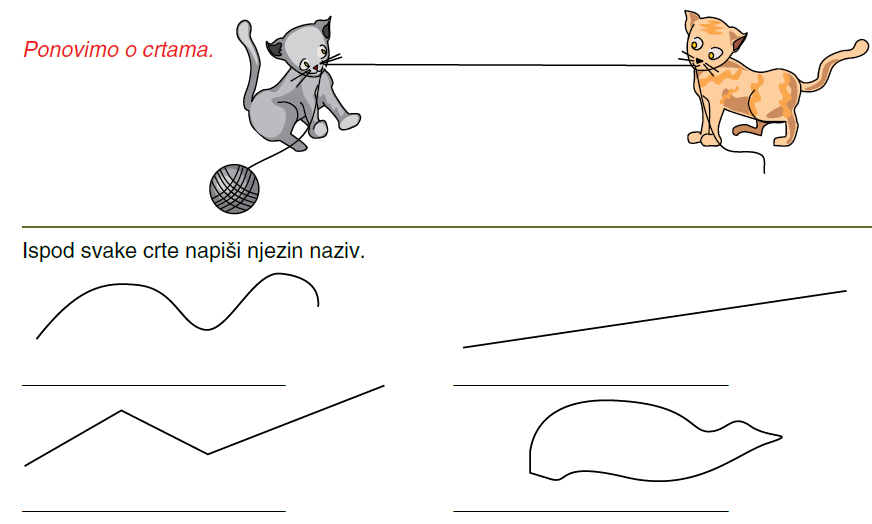 RAVNA
ZAKRIVLJENA OTVORENA
IZLOMLJENA
ZAKRIVLJENA ZATVORENA
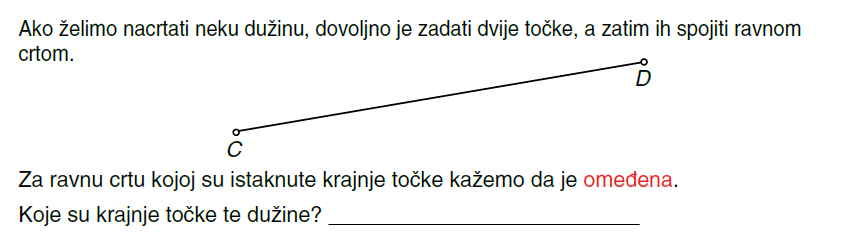 C,D
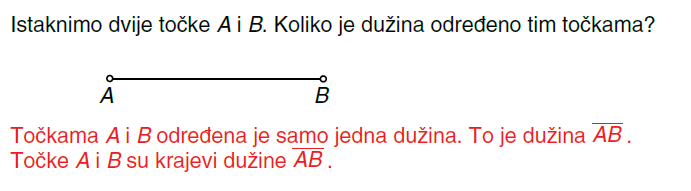 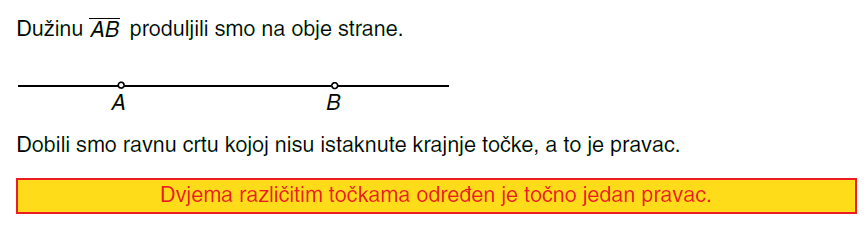 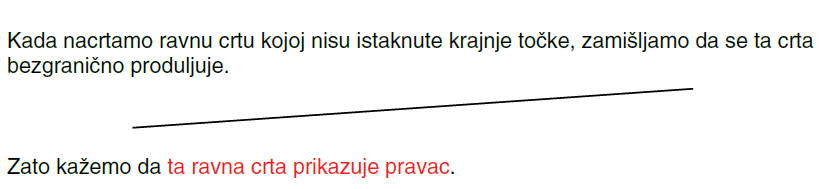 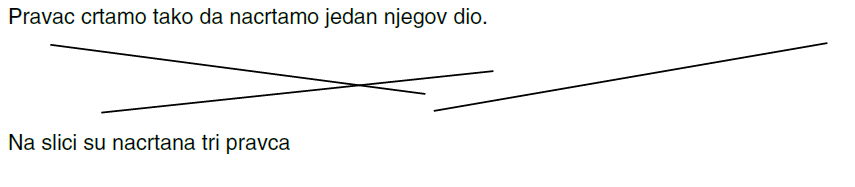 A                           B
A                           B
PRAVAC JE RAVNA NEOMEĐENA CRTA.
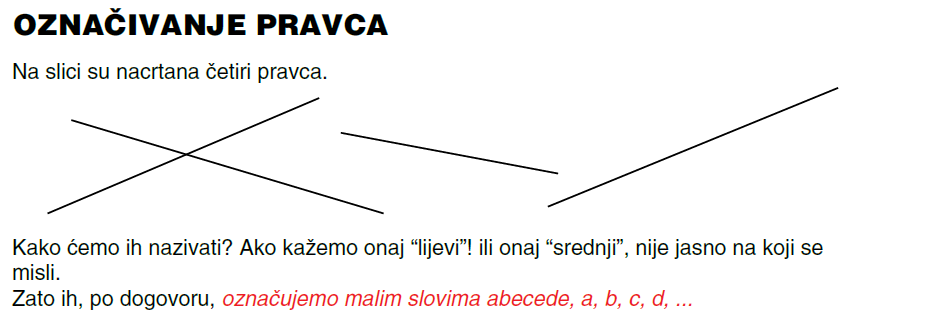 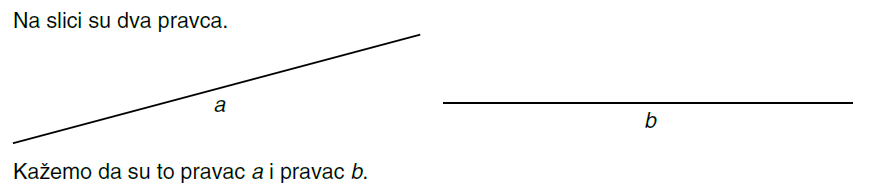 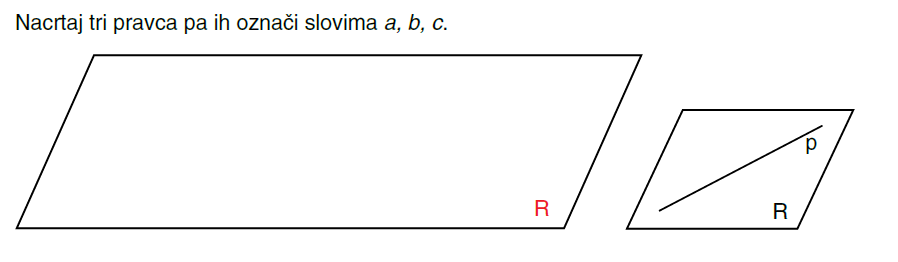 a
PRISJETI SE:
b
c
Pravac označavamo bilo kojim malim pisanim slovima abecede – p, r, s, t …Zapamti: u geometriji ne koristimo slova sa kvačicama.